EUD Montenegro will engage in communication and outreach activities to mark International Women’s Day and International Day for elimination of violence against women and 16 days of activism and other public events in cooperation with MS embassies, CSOs, MNE Government and other partners.
GAP III
Consultation
Vision
Rationale for the CLIP
CLIP - Areas of Engagement
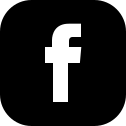 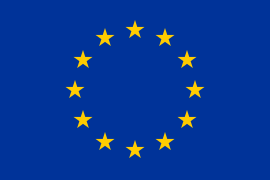 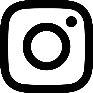 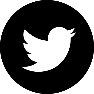 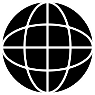 Participation in existing gender coordination mechanisms, using and updating EU country report, gender profile, EU joint public statements on gender equality.
- Policy dialogue in relevant sub-committees and Stabilisation and Association Agreement.
Ensuring freedom from all forms of gender-based violence
Promoting sexual and reproductive health and rights
Promoting economic and social rights and empowering girls and women
Promoting equal participation and leadership
Climate change and environment and digitalisation
The aim of the Gender Action Plan III (GAP III) is to promote gender equality and women’s empowerment. It will assist in monitoring the progress and make contribution to advancing the rights and participation of women in political, economic and social life.
Delegation of the European Union 
to Montenegro
EUROPEAN 
UNION
EU GENDER ACTION PLAN  III
Country Level Implementation Plan 2021   (2021-2025)
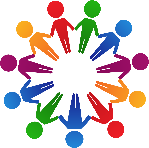 The European Union and its Member States are vigorously promoting gender equality and women empowerment in their relations with partner countries.  The new EU's  Action Plan on Gender Equality and Women Empowerment in External Action (2021-2025) is now operational in Montenegro
EU Gender Action Plan III for 2021-2025 and national and international gender equality commitments of Montenegro and the EU Gender Equality Acquis. Gender analysis and stakeholder consultations were also the basis for CLIP selected areas of engagement.
The CLIP areas of engagement are based on:
Implementation of legislative framework for gender equality in Montenegro is improved, with international agreements fully integrated into the national laws.
Women in Montenegro experience less inequality in participating in political, economic and social life.
Accession process is key channel for continuous policy dialogue on gender equality and non-discrimination in key priority sectors and negotiation chapters.
IOs and CSOs will be associated to the implementation and review of CLIP
Targeted actions on gender equality 
-     Gender mainstreaming
Different instrument will be used in the implementation of the CLIP:
-
Gender mainstreaming and 
targeted actions
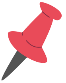 - .
- Gender mainstreaming will be applied to the extent possible, notably in support to CSOs, employment and social policies, entrepreneurship and public administration reform.

- Sector specific gender analysis in the area of public administration will be developed

- Targeted actions will focus on prevention and combatting of gender-based violence, support to women entrepreneurship in the area of strengthening competitiveness of MSMEs and promotion and support of political participation of women and women in decision-making positions.
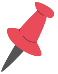 Engagement in dialogue for gender equality and women empowerment
-
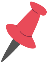 Public Diplomacy Activities